WIOA Partners Panel
Judy Mortrude, CLASP
Anne Kilzer, MWCA
Rick Roy, DEED
The Structure of WIOA
WIOA:  The Big PictureJudy Mortrude, CLASP
ABE Fall Manager Meeting
October 9, 2015
3
WIOA Purposes
“To increase, for individuals in the US, particularly those individuals with barriers to employment, access to and opportunities for the employment, education, training, and support services they need to succeed in the labor market…
To support alignment of workforce investment, education, and economic development systems…
To improve the quality and labor market relevance of workforce investment, education, and economic development systems…
To increase the prosperity of workers and employers…”
4
Individuals with Barriers to Employment
A member of 1 or more of the following populations: (A) Displaced homemakers; (B) Low-income individuals; (C) Indians, Alaska Natives, and Native Hawaiians…; (D) Individuals with disabilities, including youth who are individuals with disabilities; (E) Older individuals; (F) Ex-offenders; (G) Homeless individuals …; (H) Youth who are in or have aged out of the foster care system; (I) Individuals who are English language learners, individuals who have low levels of literacy, and individuals facing substantial cultural barriers; (J) Eligible migrant and seasonal farmworkers…; (K) Individuals within 2 years of exhausting lifetime eligibility …; (L) Single parents (including single pregnant women); (M) Long-term unemployed individuals; (N) Such other groups as the Governor involved determines to have barriers to employment. [WIOA Sec. 3(24)]
5
WIOA scope
6 Core Programs
Title I Adult, Dislocated Worker & Youth (DEED oversight, local implementation)
Title II Adult Education and Family Literacy (MDE oversight, local implementation)
Title III Employment Service (Wagner-Peyser) (DEED oversight and implementation)
Title IV Vocational Rehabilitation Services (DEED oversight and state/local implementation)
Service Delivery Partners at one-stops (aka MN WorkForce Centers)
TANF (MN’s Family Investment Program – MFIP), Second Chance Act
Other Partners
Career and Technical Education (CTE), Supplemental Nutritional Assistance Program Education and Training (SNAP E&T), Community Colleges
[Speaker Notes: Four WIOA titles but that works out to be 6 core programs.  Title II and Title IV are run by Dept of ED federally.  In MN, I, III, IV are at DEED.  II is at MDE.

Describe each.  Second Chance – US Dept of Justice – adult and youth returning to community after incarceration.]
New opportunities for low-income and low-skilled adults and youth
[Speaker Notes: Released a report last fall on WIOA called New Opportunities for Low-Income and Low-Skilled Adults and Youth.  It identifies strategies in WIOA that fall into these four buckets:]
WIOA targets funds to help those with barriers to economic success
Priority of Service strengthened – services targeted to public assistance recipients; individuals who are low-income and/or have barriers to employment
Interim progress measure (“Measureable Skill Gains”) rewards programs helping hardest-to-serve
Disaggregated reporting by subpopulation
Adult Education focused on learners with lowest skill levels
75% of Youth funds required to be spent on out-of-school youth
New definitions (e.g., individuals with barriers to employment, homeless individuals, basic skills deficient)
[Speaker Notes: WIOA targeting highest barriered populations.  

Work through the list.  MSG in Title II since 1998.  new to I and IV. Devil will be in the details – WIOA proposed regulations made it a bit clearer but final regulations won’t be out until 2016]
WIOA expands education and training options
Faster access to training when appropriate through the elimination of “sequence of services” and new “career services” &  “training services” definitions
Public reporting on training 
Encourages implementation of career pathways
Contract training for cohorts and industry sector partnerships, including career pathways
[Speaker Notes: Expansion of education and training options.

Sequence of service dropped.
Public reports – consumer reports
CP mentioned 21 times in WIOA (encourage you to download the PDF and do some searches.  If we have internet, do this) and includes a really comprehensive definition of career pathways]
ABE Provider on Local Workforce Board
WIOA requires the state workforce board include “lead State officials with primary responsibility for the core programs” [101(b)(1)(C)(IV)(iii)(I)(aa)] and local workforce boards to “include a representative of eligible providers administering adult education and literacy activities under title II” [107(b)(2)(C)(i)]. 

Be ready to advocate for low-skilled adults. See MN Comprehensive Career Pathways video and handout.
10
[Speaker Notes: Back to WIOA – more on what’s ahead

State title II agencies need to address the “many adult education providers to one local workforce board area issue” including 1) how to identify a single person to represent the group on the local board and the role that person plays in representing regional adult education and literacy efforts and 2) require a blanket Memorandum of Understanding (MOU) so that the local workforce region has a common relationship with all the adult education providers that they all agree to.]
Planning with Your WIOA Title I Partner
Local Workforce Development Board – promote workplace learning for low-skill adults through WIOA incumbent worker provision…
COORDINATION WITH EDUCATION PROVIDERS.— (A) IN GENERAL.—The local board shall coordinate activities with education and training providers in the local area, including providers of workforce investment activities, providers of adult education and literacy activities under title II, providers of career and technical education and agencies providing rehabilitation services.
(I) reviewing the applications to provide adult education and literacy activities under title II for the local area, submitted under such section to the eligible agency by eligible providers, to determine whether such applications are consistent with the local plan; and(II) making recommendations to the eligible agency to promote alignment with such plan;
11
[Speaker Notes: WIOA introduce the need for Local workforce development boards to review their Title II partners plans.  Feds will provide guidance, MDE will provide guidance, but it will be up to you to locally move this ball.]
WIOA aligns planning andaccountability policies
Required: unified planning (4-year unified state plan for all 6 core programs)
Optional combined plan (e.g., CTE, TANF, SNAP E&T)
Common measures across multiple programs (with variation for the Title I youth program)
Better coordination of services to low-income individuals through shared accountability
State/local plans must include youth and adults with barriers in their analysis, needs, vision, and goals
Local Plans must describe how access to services will be expanded and how the local board will facilitate co-enrollment
[Speaker Notes: So it’s important to know what the local UNIFIED plan will be.]
The local plan shall include…
(3) a description of how the local board, working with the entities carrying out core programs, will expand access to employment, training, education, and supportive services for eligible individuals, particularly eligible individuals with barriers to employment, including how the local board will facilitate the development of career pathways and co-enrollment, as appropriate, in core programs, and improve access to activities leading to a recognized postsecondary credential (including a credential that is an industry-recognized certificate or certification, portable, and stackable);
13
[Speaker Notes: The local plan needs to include this…]
WIOA aligns planning andaccountability policies (cont’d)
Credential and skill gains measures allow more intensive training
Credential attainment measure that includes recognized postsecondary credentials and secondary school diplomas or their recognized equivalent.
New interim progress measure that identifies individuals who are making measurable skill gains while in an education and training program
Performance expectations adjusted for economic and demographic factors
Requires state and local performance expectations and levels to be adjusted based on economic conditions and participant characteristics
[Speaker Notes: Other levers to help local plans focus on hardest to serve]
WIOA aligns planning andaccountability policies (cont’d)
Requires states and Workforce Investment Development Boards to report the number of individuals with barriers to employment served by each core program, with specific breakdowns by subpopulation. 	
Includes new requirements to report on expenditures for career and training services and on the number of participants who received career and training services. 
Requires eligible training providers to report results for all of their students for common measures for each program of study, not just participants whose training costs were funded by WIOA
WIOA’s work-based training: enabling people to earn while they learn
Title I:
OJT 75% wage reimbursement
Up to 20% of funds available for incumbent worker training partnerships with employers
Up to 10% of funds available for transitional jobs for individuals with barriers to employment
Work supports, including child care
Paid work experiences for Youth (including summer jobs)
Title II:
Workplace Adult Education and contextualized learning (IET model)
[Speaker Notes: Greater opportunity to serve working learners.
OJT
Title I up to 20% of funds
Title I up to 10%
Youth (out of school youth 18-24) so many potential ABE customers here
Workplace ABE – in IET model]
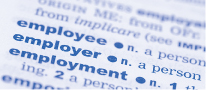 Minnesota’s Local WorkForce Development System
Anne Kilzer                         
Minnesota Workforce Council Association
ABE Managers Meeting
October 9, 2015
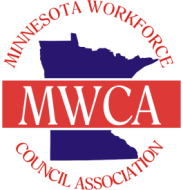 Overview:
Workforce Development System
Role of Local Elected Officials
Workforce Service Areas
Role of Workforce Boards
WorkForce Centers
Services
Role of the Workforce Development Area Director
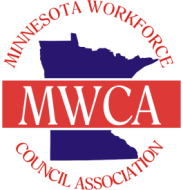 Workforce Development System
Minnesota’s workforce development system is comprised of a large community of stakeholders, including economic development, education, service providers, community leaders and citizens.  

Each play a vital role in ensuring that employers of all sizes have access to a prepared workforce and that jobseekers have access to services and resources that will enable them to obtain and keep good jobs.
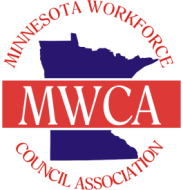 Minnesota’s Workforce Development System Partners
Governor’s Workforce Development Council

Local Workforce Development Boards

Workforce Center Program Providers

Employment and Economic Development (DEED)

Department of Education (MDE)

Minnesota State Colleges and Universities (MnSCU)

Department of Human Services

Community Based Organizations
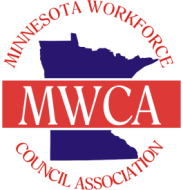 [Speaker Notes: The workforce development system, broadly, involves many entities, including

 Workforce Centers: WorkForce Centers serve as a one-stop physical for job seekers and employers.  They provide a wide array of state and local programs and services, from basic job search and resume help to career training.  49 across the state.  
 

Minnesota State College and Universities System (MnSCU): Oversees postsecondary education programs at campuses around the state.

Department of Employment and Economic Development (DEED):Administers federal and state workforce programs, including vocational rehabilitation. Partners with local entities to deliver services in the 49 WorkForce Centers.

Department of Human Services (DHS): Administers MFIP and Food Support and related training programs.  Coordinates services with other state agencies.

Department of Education (MDE): Primarily oversees the K-12 portion of the workforce pipeline, including postsecondary readiness.  Also houses Adult Basic Education (ABE), which provides basic skills education and work & postsecondary readiness training.
 
Community-Based Organizations: Provide employment and social services directly or through WorkForce Centers.  Sometimes operate workforce centers.  Larger philanthropic organizations such as the provide strategic vision and support to the system.

All of these entities have local or regional presences across the state.]
The Local Workforce Development Structure
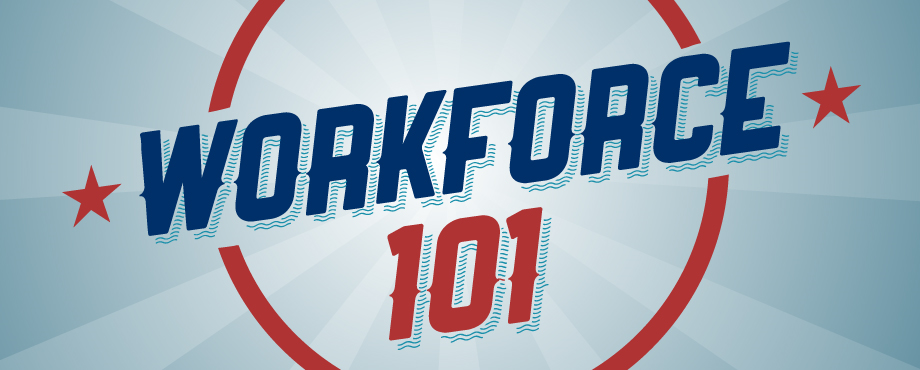 Role of Local Elected Officials
Establish Service Area/Joint Powers Agreement

Act as Fiscal Agent

Appoint members of the Workforce Development Board
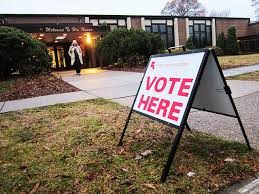 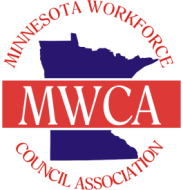 Minnesota’s Workforce Development Areas
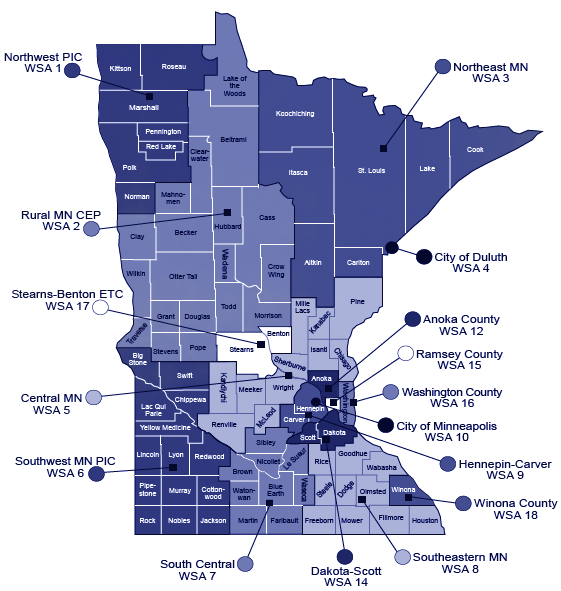 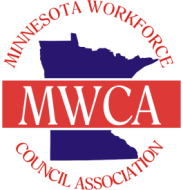 [Speaker Notes: There are sixteen workforce service areas in Minnesota, each of which oversees the WorkForce Centers located within their region.
Under WIOA, each area had to re-apply for designation as a service area by the Governor; DEED has indicated that all 16 have been approved.  In order to automatically keep designation, performance measures and fiscal integrity has to be maintained.]
What is a Workforce Council or Workforce Development Board?
Governance
 
Strategic Planning

Service Delivery/Site Selection

Oversight and Monitoring

Local Convening

Regional Planning/Coordinate Service Delivery with Other WDAs
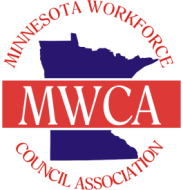 [Speaker Notes: In each Workforce Service Area, local elected officials appoint members to an oversight board.  Under WIA- Workforce Investment Board; under WIOA, Workforce Development Board.  In state statue, Workforce Council.  Hope to get these aligned at some point!  Regardless of what we call them, these boards must have at least 50% representation from private industry.  They also include representation from education, labor, nonprofit entities, and other community leaders.  Adult Basic Education has a seat on each of the 16 Boards across the state.


Governance
WIBs establish policies, interpretations, guideline and definitions relating to program operations under WIA Title I, consistent with federal law and state policies.  They also select the Title IB service provider for their area.
 
Strategic Planning
Far beyond program oversight, Workforce Boards act as convening agents to bring workforce system partners together to resolve workforce issues in their areas and as change agents to promote innovative and creative system solutions.

Employer Services
WIBs are charged with creating an employer services plan for their area.  This plan includes analysis of industries and businesses to be targeted in their area.  Likewise, the WIB shall provide guidance to all program partners on the careers and/or industries in demand in their region, in consultation with the regional labor market analyst and other entities providing relevant information.

Site Selection
WIBs select the Workforce Center and other service delivery locations and the number of locations within their local service area, in consultation with partner programs.

Oversight and Monitoring
WIBs monitor workforce development activities, budgets and performance outcomes within the WSA.

Coordinate Service Delivery with Other WSAs
WIBs lead the charge in cooperating  with other WSAs and appropriate state agencies to design and deliver activities and services that exceed local jurisdictional boundaries and/or individual capacities of WSAs.

Coordinate With Economic Development
WIBs ensure that services are coordinated with economic development efforts in their regions.]
WorkForce Centers(One-Stops)
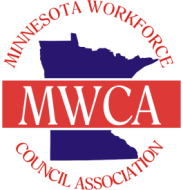 [Speaker Notes: The “home base” for employment and training services are the Workforce Centers.  These are called “one Stops” because the federal authorizing law refers to them as such.  Services offered at Minnesota WorkForce Centers are available to everyone, including those who are transitioning from one job to another, school to work and welfare to work situations, or who are entering into formal work for the first time. The services listed below can be customized to meet specific needs.
Funding for workforce programs is approximately 75% federal funds and 25% state funds.  Minnesota is one of few states who invest a relatively significant portion of state funding to employment and training programs.]
Jobseeker Services
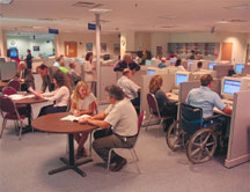 Career interest, skills, and values assessment 
Training in job search and job-keeping skills 
Resume Preparation and Interviewing Workshops
Use of computers and laser printers for resume writing 
Internet access 
Software and tutorials including Microsoft Word, keyboarding, etc. 
Local, state and national job openings
Resource Area library with books, videos, directories, audio tapes, periodicals 
Labor Market Information, i.e., research high-demand and wages for specific occupations in Minnesota and nationally 
Access to fax and telephone for employer contact 
Specialized services for persons with disabilities 
Links with post-secondary education 
Financial aid, community, supportive services, and other training information
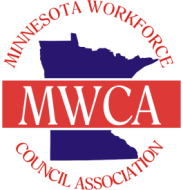 [Speaker Notes: Each workforce center has a resource room that is open to the public, which provide access to computers, phones, fax machines, and copiers.  Job seekers can also sign up for any of the classroom type programs available such as job search, resume writing, and interviewing skills.  If jobseekers qualify for specific programs such as dislocated worker, MFIP or federal adult services programs, individual counseling is available.

It is important to note that Unemployment Insurance is no longer a service offered through the workforce centers.  DEED has moved to an entirely on-line and phone-based system and do not have staff available to meet with people one-on-one.  That being said, many people who do have questions about UI turn to the workforce centers for help, and staff does their best to assist them as much as possible.]
Business Services
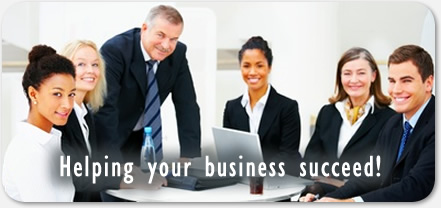 Self-service job listings on Minnesota Works
Resume searches on Minnesota Works
Job screening and computerized skills matching 
Job-Skills Analysis of position duties and tasks 
Employer Committees
Labor Market Information
Special programs, such as Shared Work and Bonding Tax Credits for employers
Conferences and training seminars for employers 
Veterans Employment Representatives
Plant Closings and Mass Layoffs
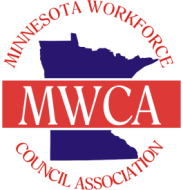 [Speaker Notes: Minnesota Works is the online job matching system supported by the Department of Employment and economic development.  Other services can be provided to employers by working with either workforce center staff or a business services representative in the workforce centers.  
Plant closing and layoffs are a major part of workforce services.  If there is a lay off of more than 50 people, services for dislocated workers will be set up on site.  For layoffs fewer than 50 people, workers can go to any workforce center of their choice to learn what services are available to them.]
Workforce Center Partners
Mandatory One-Stop Partners:
Job Service
State Services for the Blind
Veteran Services
Rehabilitation Services
Local Title IB Provider

      In addition, other organizations may be partners at each WorkForce Center, including ABE, Community Action Programs,  Department of Human Services programs, Experience Works, local community or economic development groups, schools and colleges, local government services, and more.
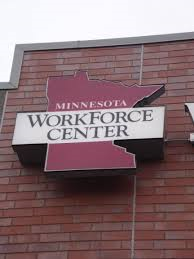 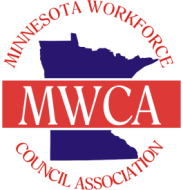 [Speaker Notes: Job Service is a program run by the Minnesota Department of Employment and Economic Development. The mission of Job Service is to provide and support a labor exchange system which helps Minnesota businesses build and maintain a world class workforce and which helps workers and job seekers manage their participation in the workforce and enhance their self sufficiency.

SSB- Adult and Youth programs
Veteran Services Individual, intensive employment assistance 
In-person orientation to Minnesota WorkForce Center services 
Job search information, resume assistance, cover letters, job search videos 
Eligibility determination for special programs and services to employ and train veterans. Veterans with disabilities from the military may apply for vocational rehabilitation services. 
Information and assistance on licensure, certification and apprenticeships 
Information on veterans employment benefits, rights and preferences 
Instruction and training on using the Internet for job searches 
Information on how to apply for Federal, State and County positions 
Direct referral to job openings 
Information and referral to appropriate agencies and services 
Rehabilitation Services helps people with disabilities to achieve their employment and independent living goals. 

WIOA strengthens langaguage around mandatory partners and the role each of them should play in the local delivery system, including contributing to the costs of infrastructure and resource rooms.  It is unclear at this time what this actually means in practice; we are hoping for more clarification when the rules come out from the Department of Labor.]
Local Workforce Service Providers
Programs conducted under WIA Title IB provide services to youth, adults and dislocated workers who need assistance to fully participate in the labor force.

For youth, programs provide year-round employment and training. The programs increase youth long-term employability by enhancing educational, occupational, and citizenship skills. Youth programs are designed to encourage high school completion, reduce welfare dependency and assist in making successful transitions from school to work, apprenticeships, the military or post-secondary training.

For adults and dislocated workers, the programs provide job training and other services resulting in increased employment and earnings.  Among the services provided to adults and dislocated workers are: classroom training, on-the-job training, vocational and personal counseling, labor market information dissemination, and assessment.
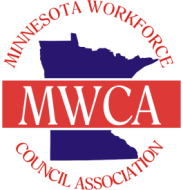 [Speaker Notes: The local workforce service area partners are responsible for providing employment and training programs within the workforce centers.  In each area, local workforce service providers are selected by elected officials under joint power agreements.  In some cases these providers are county based, such as in Anoka, Washington, and Dakota-Scott.  In other areas, they are non-profits such as Central Minnesota Jobs and Training Services, Workforce Development, Inc.,  Rural Minnesota CEP, or the Northwest Minnesota Private Industry Council.

The local partners specifically deliver Adult, Dislocated Worker and Youth services, and most also provide Employment and Training services through MFIP, the Minnesota Family Investment program, or public assistance.  Individual Counties contract with the local providers to deliver these services.]
Role of the Director
Staff Workforce Development Boards to ensure that services are:
employer led.
demand driven.
meeting performance measures.

Work with Local Elected Officials to:
ensure program and fiscal integrity.

Guide WorkForce Center staff efforts to:
connect jobseekers to services and employers to jobseekers.
prepare workers with skills in targeted key industries essential for economic competitiveness.
provide responsive and relevant skills assessment and training in key industry sectors and clusters.

Provide leadership by:
Connecting with local workforce system colleagues.
Convening sector strategy/career pathway discussions and initiatives.
Learning about promising practices and opportunities for innovation.
Acting as a resource for state and federal policy makers.
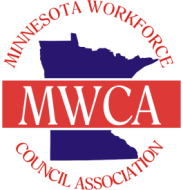 Workforce Innovation and Opportunity Act

- Planning Requirements -
State, Regional and Local Levels

ABE Manager Meeting
Fall, 2015


Rick Roy, Director
Strategic Business Projects, Workforce Development Division
DEED
31
Elements to the Planning Process
Required Levels of Planning
State Plan
Regional Plan
WDA 6
Regional Plan
Local Area 18
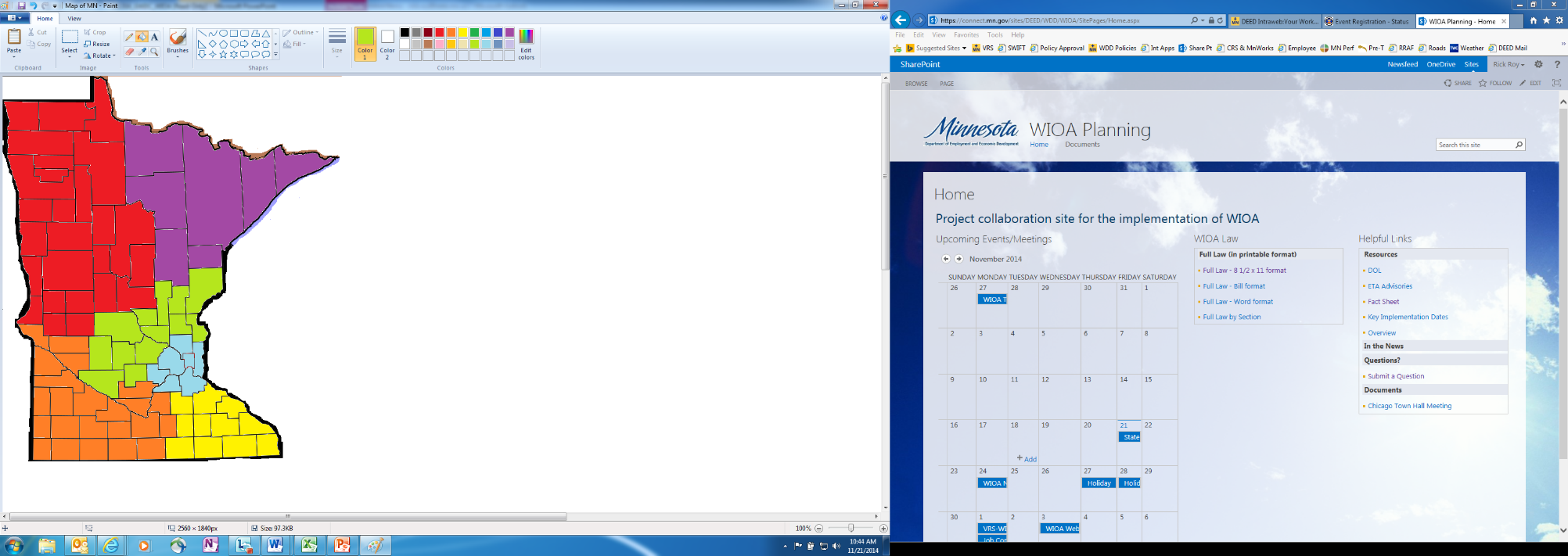 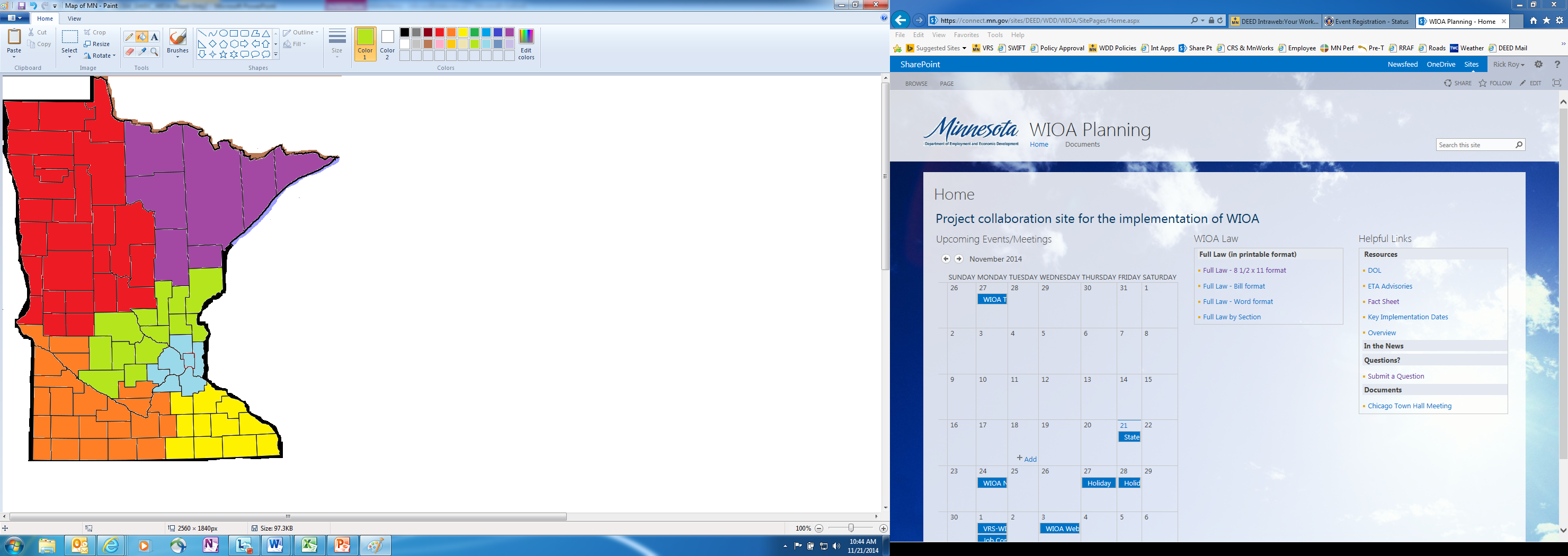 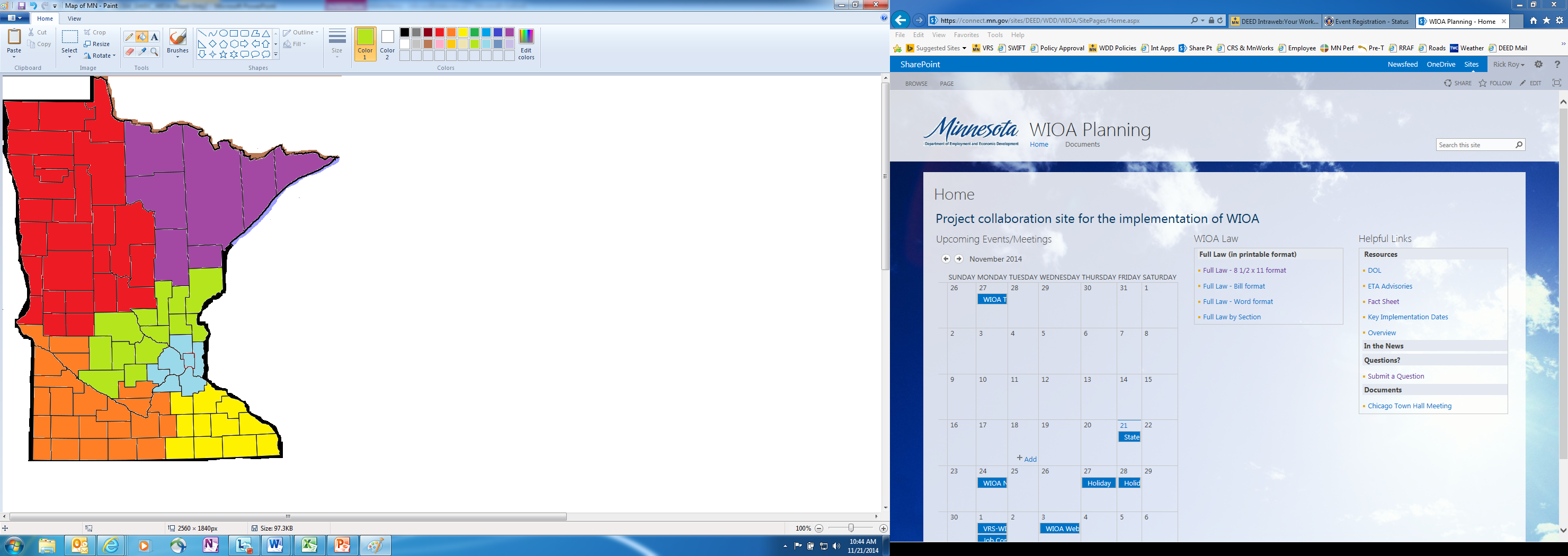 LOCAL AREA BOARD & CLEO
Local Stakeholder Groups
and Providers
LOCAL AREA BOARDS & CLEOs
Regional Stakeholder Groups
and Providers
DEED, GWDB
Required Federal Title
State Level Administrators
Elements to the Planning Process
Common Elements to State, Regional and Local Planning
Strategic Analysis – Looks at the state of the economy, the workforce and the workforce development system.  Sets goals, vision and strategy.
STRATEGIC ANALYSIS

OPERATIONAL PLANNING

PROVIDER
PARTICIPATION
Operational Planning– Looks at the role of the State and Local Boards, strategy implementation, operating systems and policies and program activities.
Provider Participation– Looks at the role of providers - as required by federal and state law, the MOUs and continuity of services among providers.
Collective Impact Guiding Principles
Collective Impact Process


Common Agenda | all participants have a shared vision for change, including a common understanding of the problem and approach.
 
Shared Measurement Systems | Developing a shared measurement system is essential to collective impact.
 
Mutually Reinforcing Activities | A diverse group of stakeholders working together by encouraging each participant to undertake the specific set of activities at which it excels.
 
Continuous Communication | Participants need several years of regular meetings to build up enough experience with each other to recognize and appreciate the common motivation behind their different efforts.
 
Backbone Support Organizations | A separate organization(s) and staff with a very specific set of skills to serve as the backbone for the entire initiative.
COLLECTIVE IMPACT THINKING AT ALL LEVELS OF PLANNING
Mutually Reinforcing Activities
Shared Measurement Systems
Continuous Communication
Backbone Support Organizations
Common Agenda
MDE Leadership
State Level
Establish State Level Communication Effort
Set by the Governor
In the Unified Plan
Review and Seek Alignment of Required Activities
Review and Seek Alignment of Federal Reporting and Shared Data System
Champion the Needs of the Regions at State and Federal Levels
ABE Consortia Leaders
Regional Level
Constant Communication
Constant Communication
Local Boards Establish Regional Communication Effort
Local boards Champion and Support the Regional Efforts Among the Partners
Local Boards Assess and Align Regional Resources
Share and Align Performance Standards
Set by the Local Boards in the Regional Plan, Aligned with Governor’s Vision
ABE Directors
Local Level
Efforts are spoken of in terms of how they contributed to Shared Measures
Establish Local Level Communication Effort
Champion and Promote the Outcomes of Local area efforts
Set by the Local Boards in the Local Plan, Aligned with Regional Plan
Ensure Continuity of Service Delivery
Collective Impact Guiding Principles
Collective Impact Process


Common Agenda | all participants have a shared vision for change, including a common understanding of the problem and approach.
National Governor’s Association Policy Academy
Vision Statement:

A healthy economy, where all Minnesotans have or are on a path to meaningful employment and a family-sustaining wage, and where all employers are able to fill jobs in demand.
Collective Impact Guiding Principles
Collective Impact Process


Shared Measurement Systems | Developing a shared measurement system is essential to collective impact.
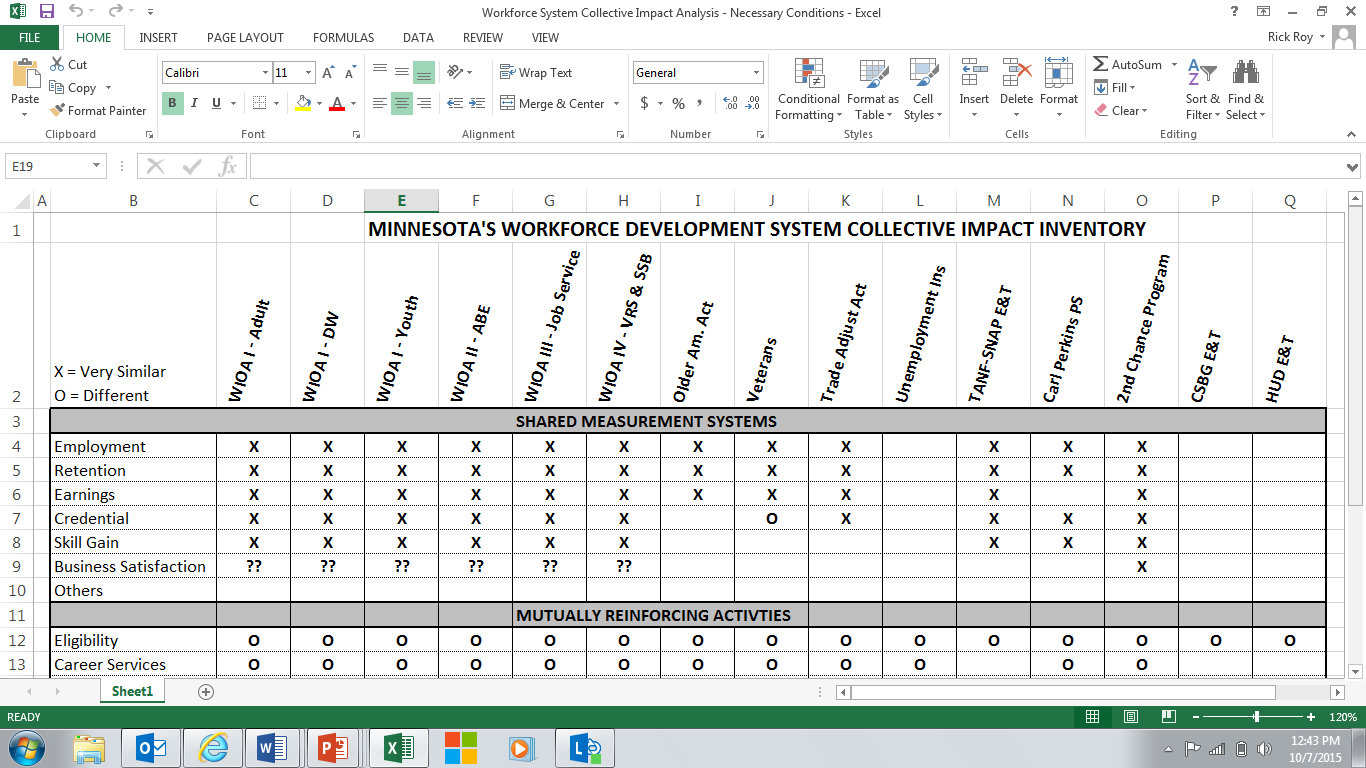 Collective Impact Guiding Principles
Collective Impact Process

Mutually Reinforcing Activities | A diverse group of stakeholders working together by encouraging each participant to undertake the specific set of activities at which it excels.
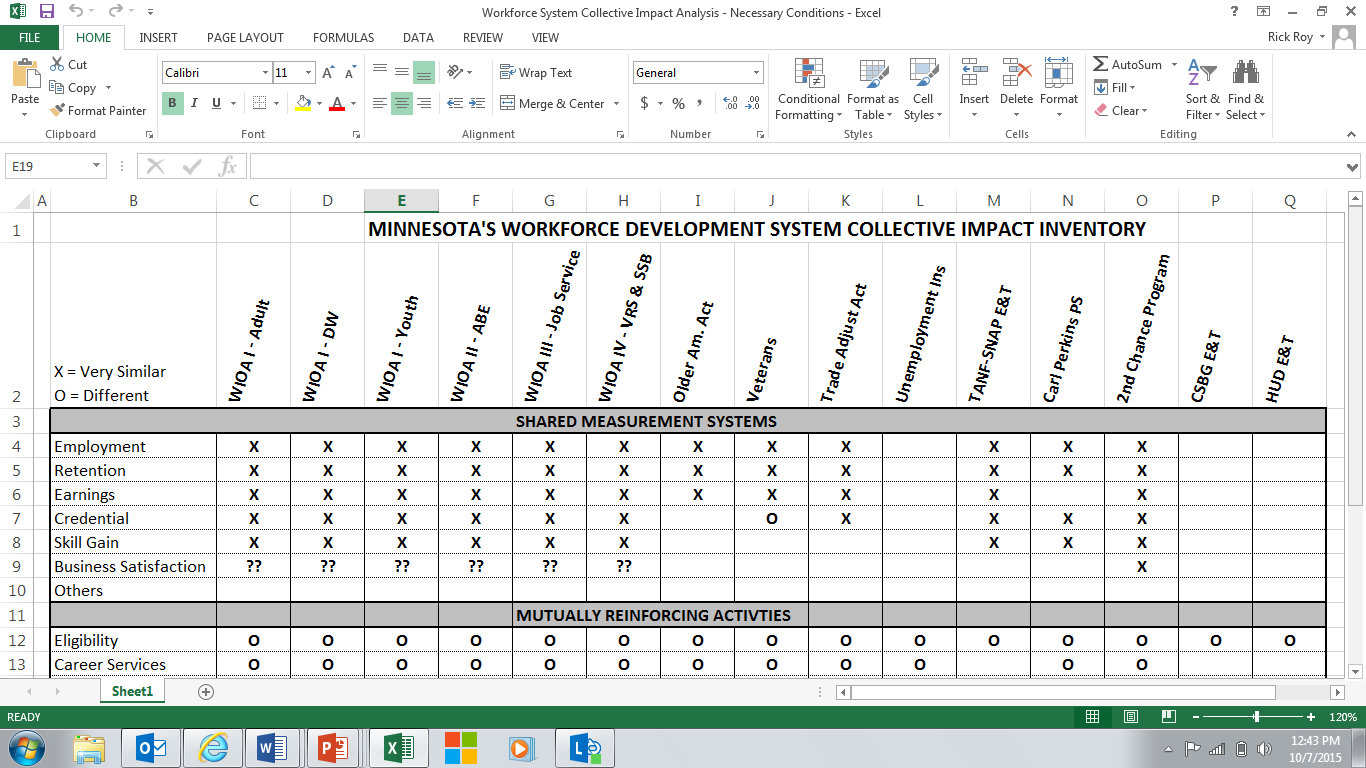 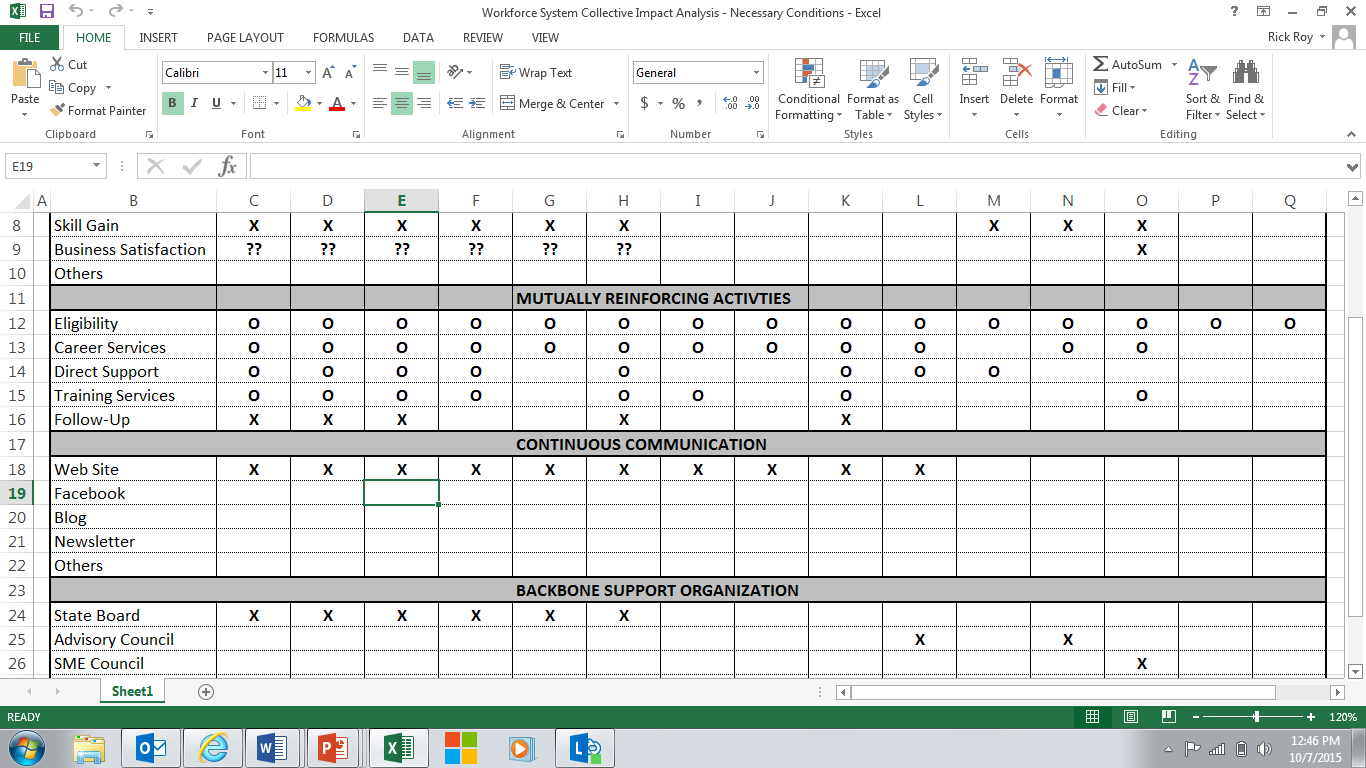 What Should We Focus On?
Collective Impact Looks for System Issues Through Five Lens (Internally/Externally)

Silos– Do we still have silos and how are they hindering performance?

Inequality– What role does inequality play in achieving the shared vision?

Outdated Policies – Do we have policies that hinder performance?

Innovation Rate – Are we keeping pace with the rate of change?

Lack of Scale -  Do we recognize/act on economies of scale for efficiencies/impact?
What Should We Focus On?
The Draft Strategy Areas for the State/Regional Plans

Industry led sector partnerships – with in-demand occupations and pathways to family sustaining wages.

Career Pathway Models - focused on the selected industry and occupations in demand.

Employment Equity – addressing populations not benefiting from the economic recovery.

Technology – program data integration and better access to services
Questions for the Panel
Judy Mortrude, CLASP
Anne Kilzer, MWCA
Rick Roy, DEED